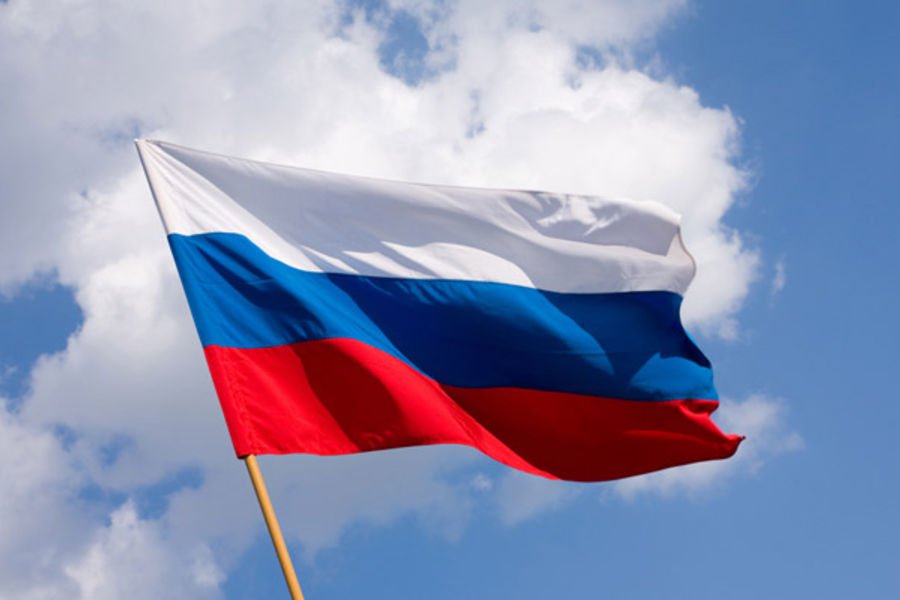 Бюджет Ленинского сельского поселения Зимовниковского района на 2020 год и на плановый период 2021 и 2022 годов
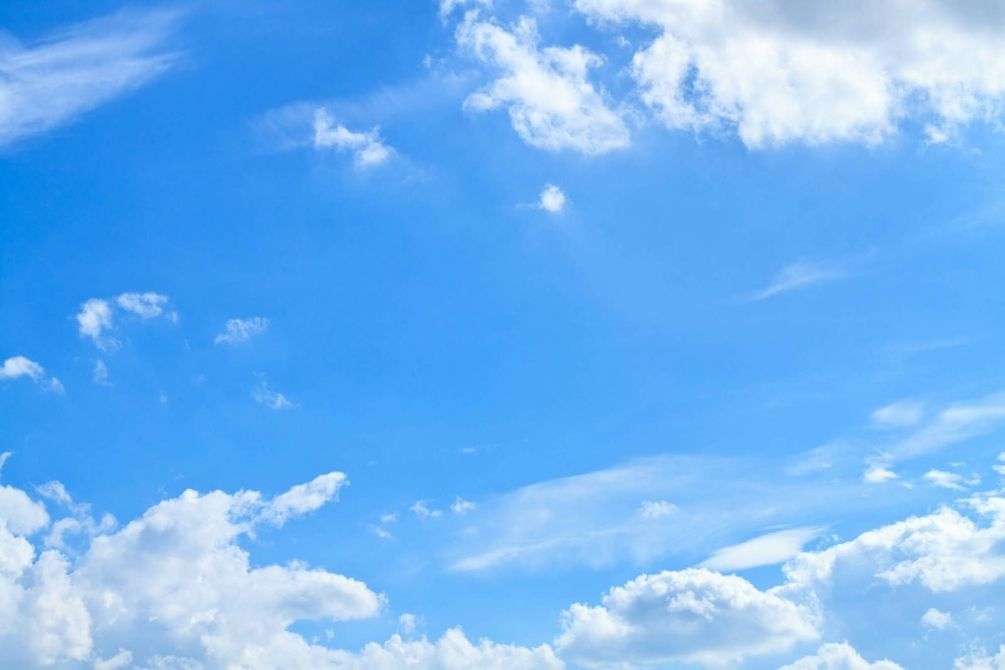 Уважаемые жители Ленинского сельского поселения!	
 «Бюджет для граждан» познакомит Вас с основными положениями бюджета нашего поселения на 2020-2022 годы.
    Надеемся, что представление бюджета и бюджетного процесса в понятной для жителей форме повысит уровень общественного участия граждан в бюджетном процессе Ленинского сельского поселения.
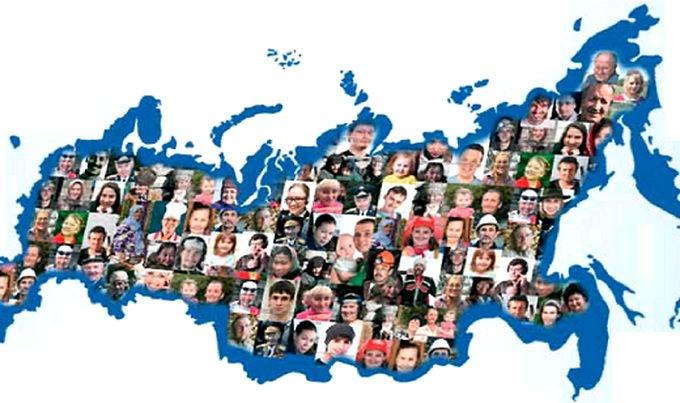 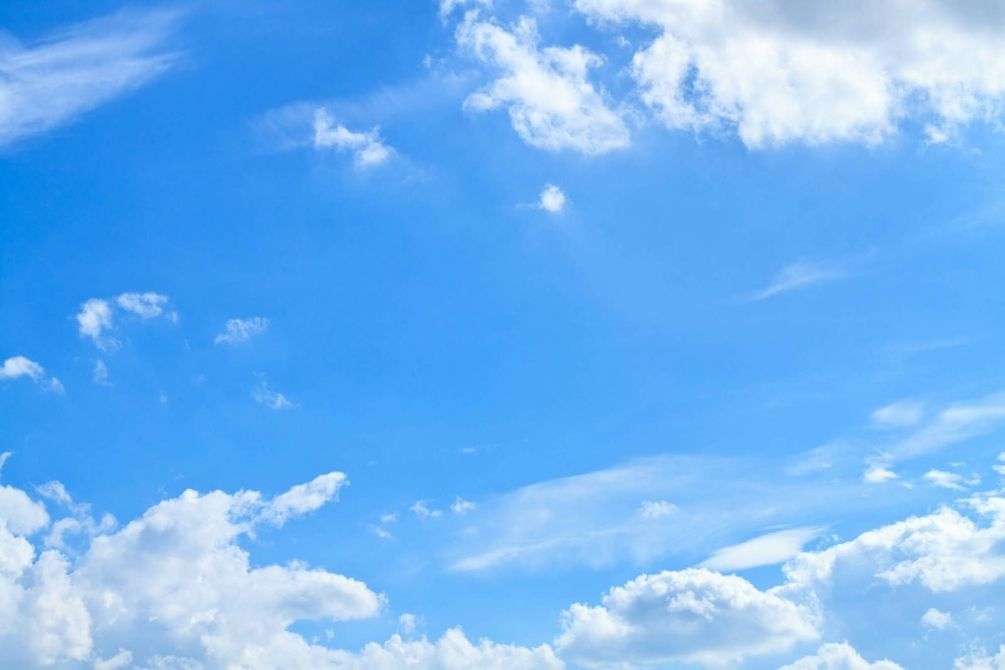 Бюджет Ленинского сельского поселения Зимовниковского района на 2020 год и на плановый период 2021 и 2022 годов направлен на решение следующих ключевых задач:
Повышение эффективности бюджетной политики;
Соответствие финансовых возможностей Ленинского сельского поселения ключевым направлениям развития;
Повышение роли бюджетной политики для поддержки экономического роста;
Повышение прозрачности и открытости бюджетного процесса;
Обеспечение устойчивости и сбалансированности бюджетной системы в целях гарантированного исполнения действующих и принимаемых расходных обязательств
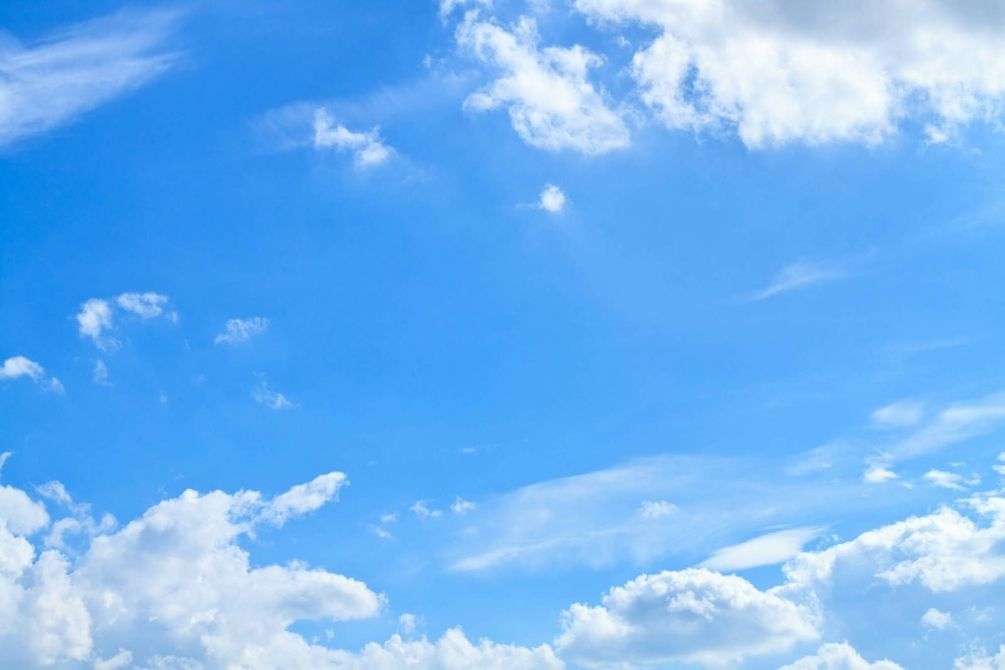 Понятие «БЮДЖЕТ»
«БЮДЖЕТ» (от старонормандского bougette – кошелек, сумка, кожаный мешок) – форма образования и расходования денежных средств, предназначенных для финансового обеспечения задач и функций государства и местного самоуправления
ДОХОДЫ – поступающие в бюджет денежные средства : налоги юридических и физических лиц, административные платежи и сборы, безвозмездные поступления)
РАСХОДЫ – выплачиваемые из бюджета средства (социальные выплаты населению, финансовое обеспечение госучреждений, капитальное строительство и др.
Гражданин, его участие в бюджетном процессе
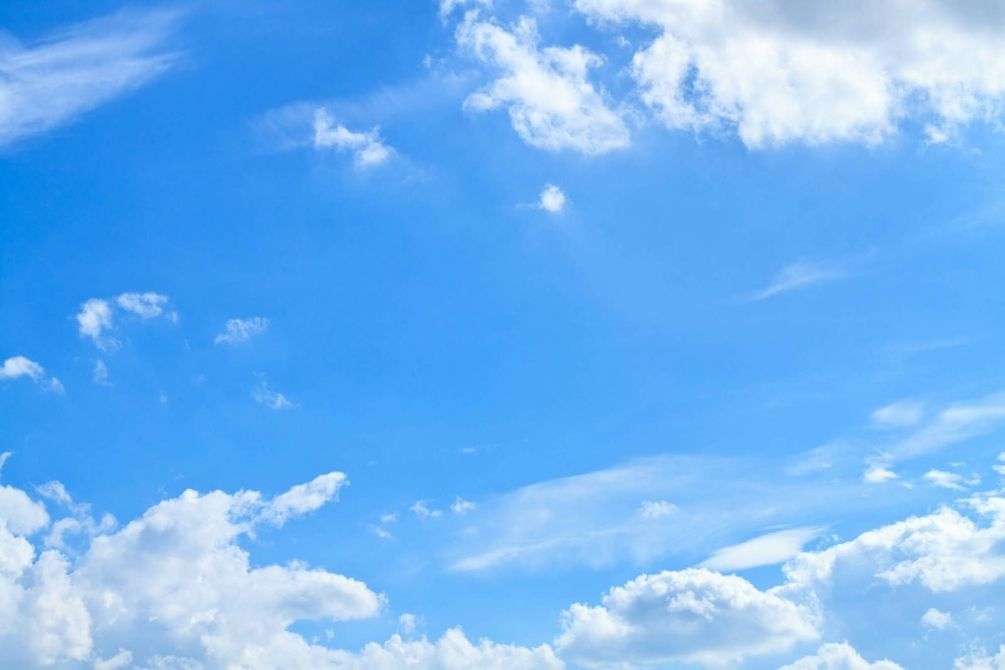 Помогает формировать доходную часть бюджета (например, налог на доходы физических лиц)
Как налогоплательщик
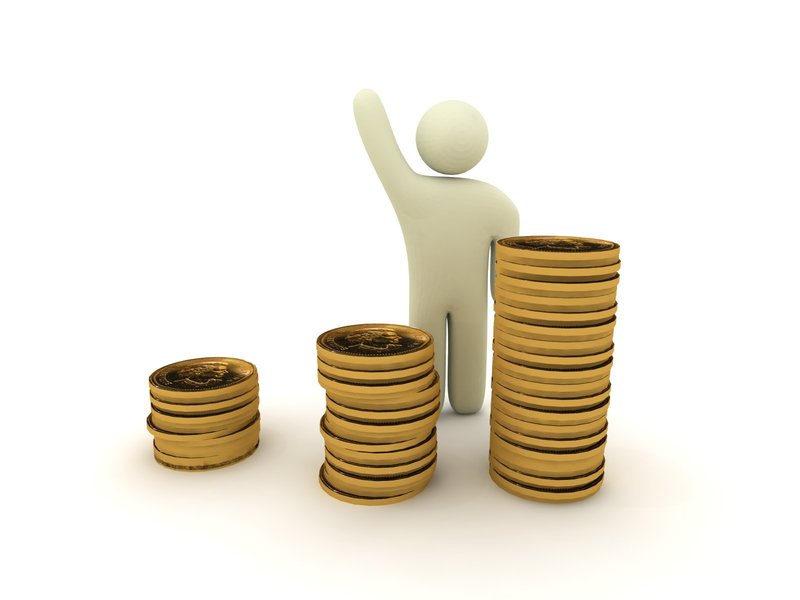 Бюджет
Как получатель социальных гарантий
Получает социальные гарантии - расходная часть бюджета (образование, культура, здравоохранение, социальная поддержка и др.)
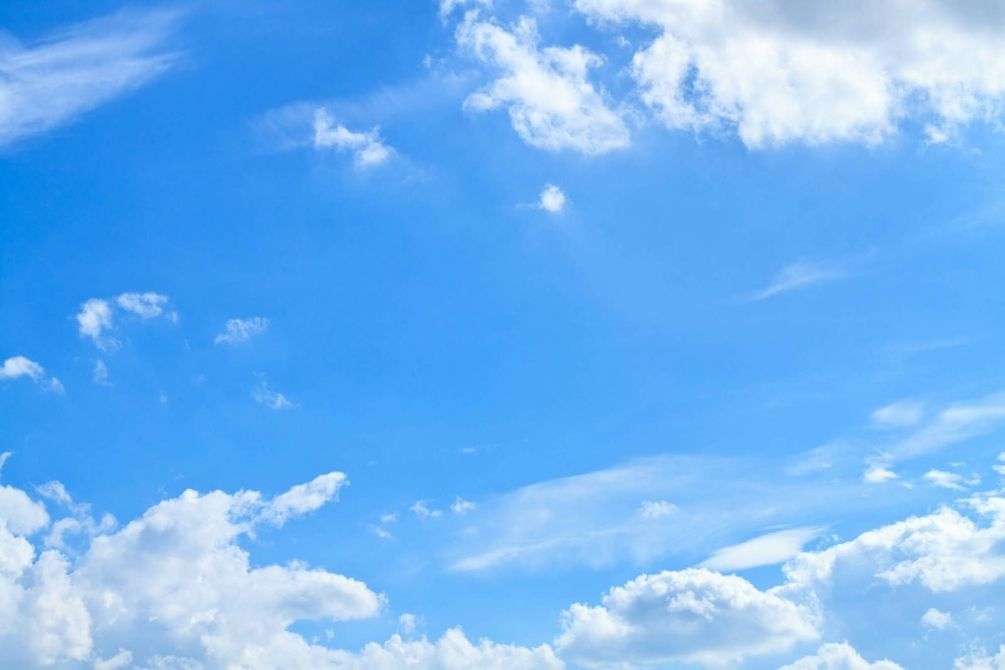 Основные параметры бюджета Ленинского сельского поселения на 2020-2022 Гг.(тыс.руб.)
2020 г.
Доходы – 7033,3

Расходы – 7033,3
2021 г
Доходы – 6192,5

Расходы – 6192,5
2022г.
Доходы – 6193,3

Расходы – 6193,3
Все 3 года дефицит равен 0
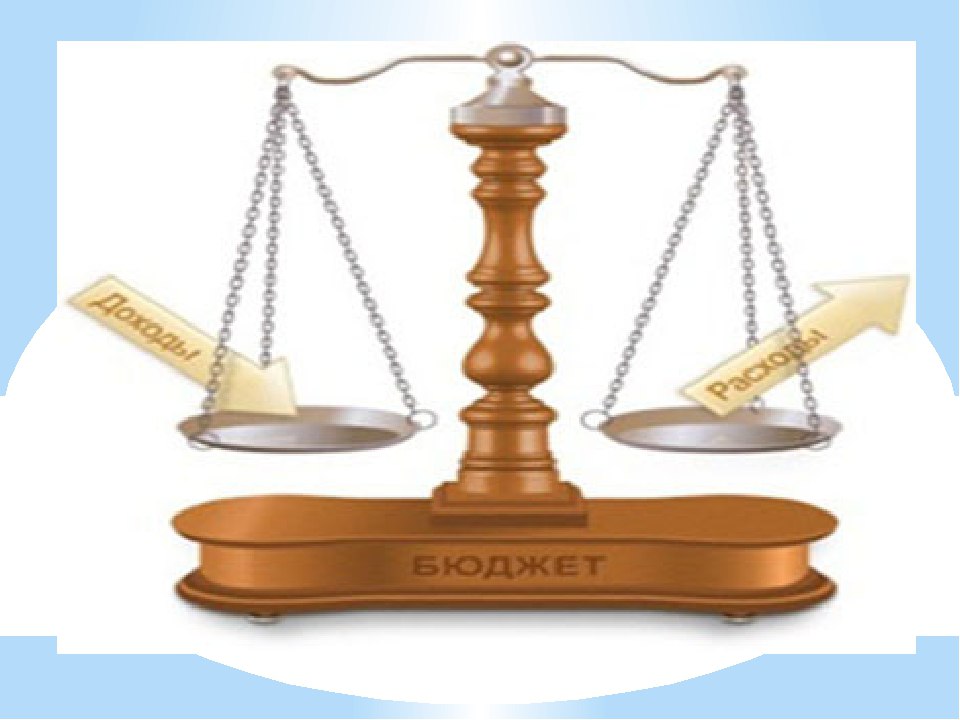 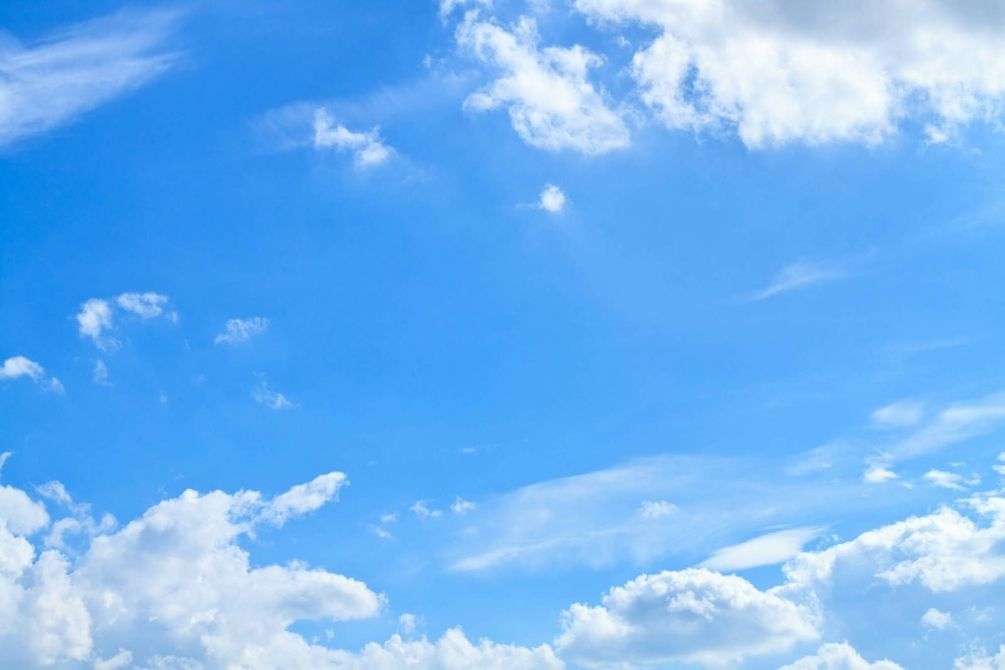 ОБЪЕМ ПОСТУПЛЕНИЙ ДОХОДОВ БЮДЖЕТА ЛЕНИНСКОГО СЕЛЬСКОГО ПОСЕЛЕНИЯ НА 2020 -2022 годы (тыс.руб.)
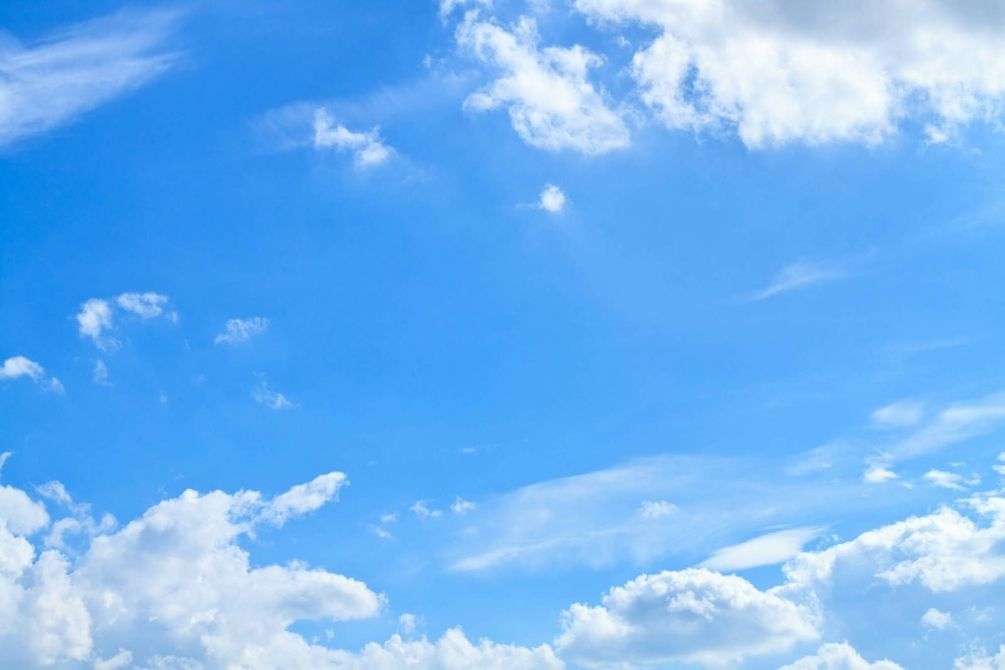 ДИНАМИКА  ДОХОДОВ БЮДЖЕТА ЛЕНИНСКОГО СЕЛЬСКОГО ПОСЕЛЕНИЯ НА 2020-2022 ГОДЫ (ТЫС.РУБ.)
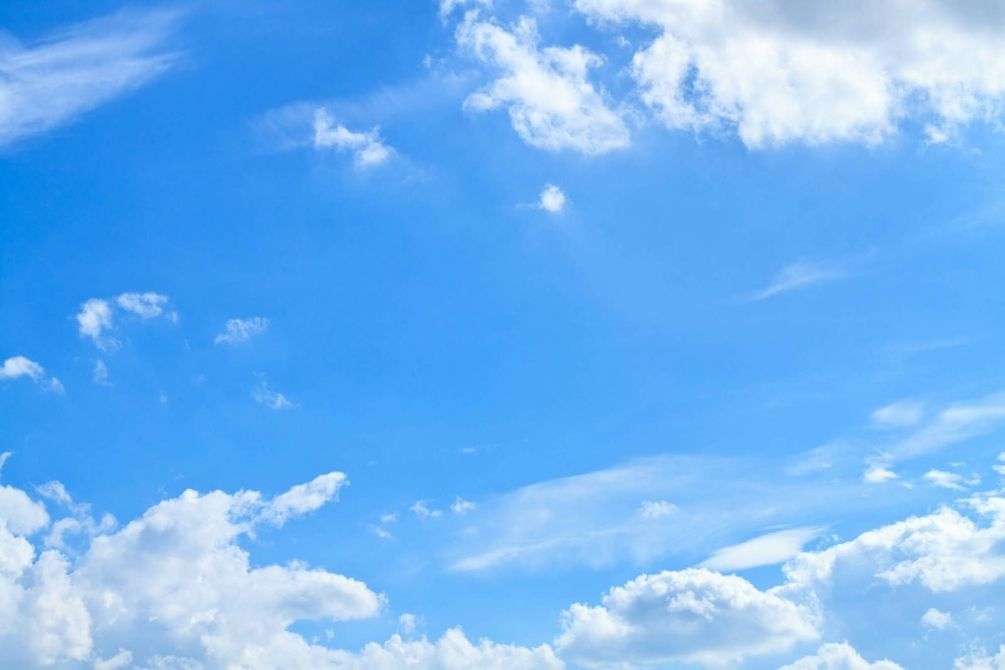 СТРУКТУРА НАЛОГОВЫХ И НЕНАЛОГОВЫХ ДОХОДОВ БЮДЖЕТА ЛЕНИНСКОГО СЕЛЬСКОГО ПОСЕЛЕНИЯ НА 2018 -2020 ГОДЫ (тыс.руб.)
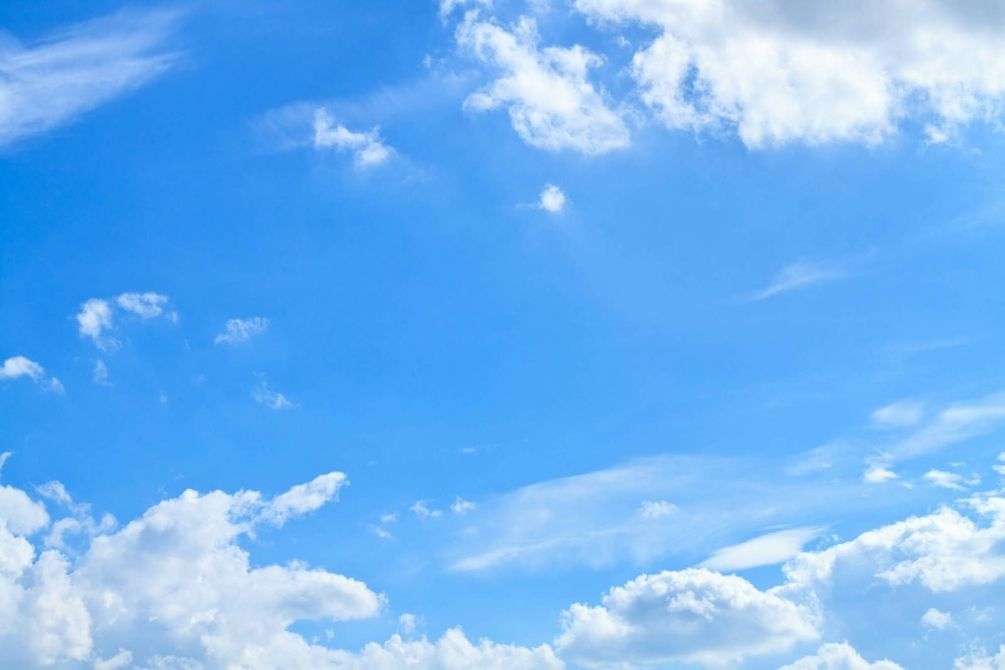 ОБЪЕМ РАСХОДОВ БЮДЖЕТА ЛЕНИНСКОГО СЕЛЬСКОГО ПОСЕЛЕНИЯ НА 2020-2022 ГОДЫ (тыс.рублей)
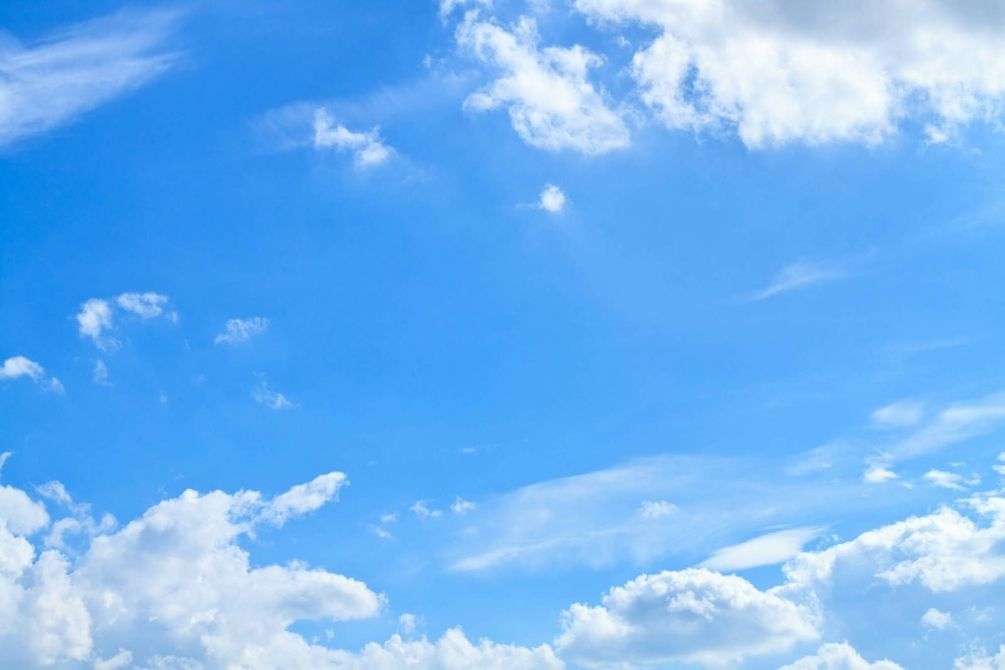 ДИНАМИКА  РАСХОДОВ БЮДЖЕТА ЛЕНИНСКОГО СЕЛЬСКОГО ПОСЕЛЕНИЯ НА 2020-2022 ГОДЫ (ТЫС.РУБ.)
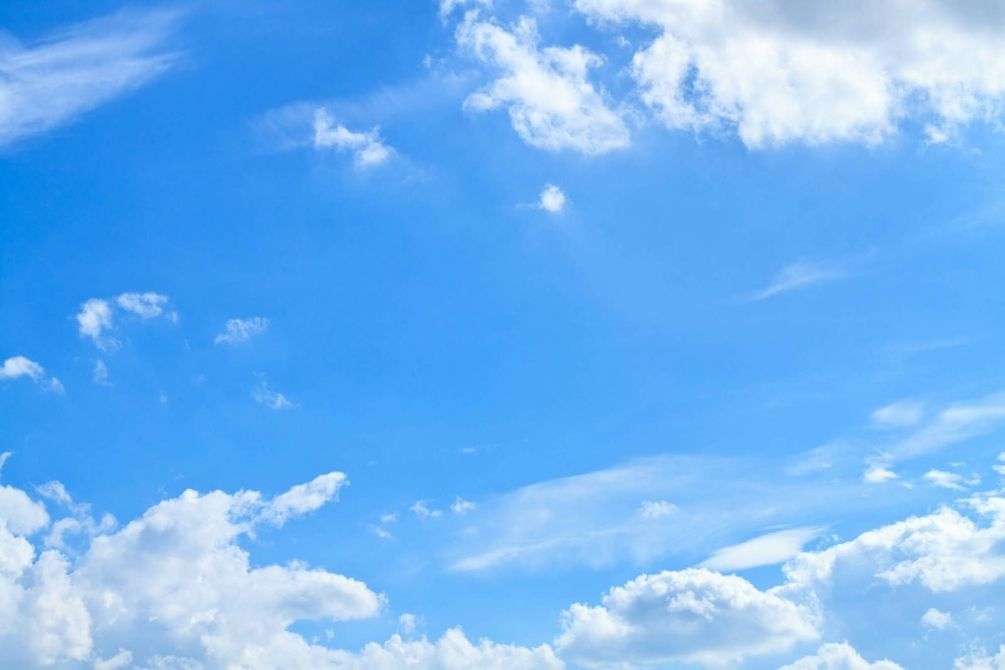 Распределение бюджетных ассигнований по муниципальным программам Ленинского сельского поселения и непрограммным направлениям деятельности на 2020 год и на плановый период 2021 и 2022 годов (Тыс.руб.)
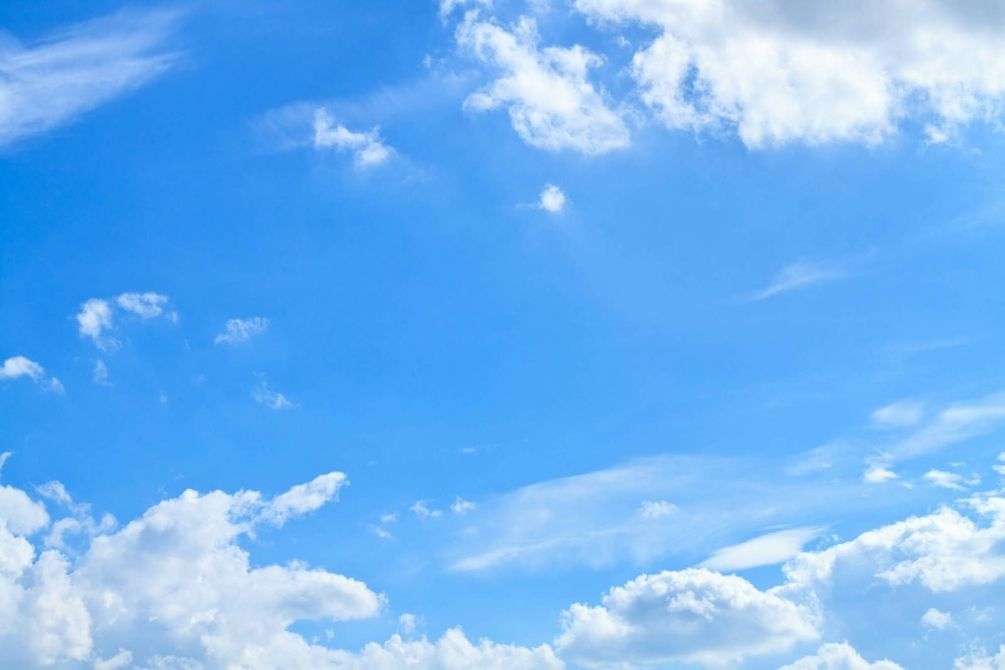 Распределение бюджетных ассигнований по муниципальным программам Ленинского сельского поселения и непрограммным направлениям деятельности, на 2020 год и на плановый период 2021 и 2022 годов(ТЫС.РУБ.) (ПРОДОЛЖЕНИЕ)
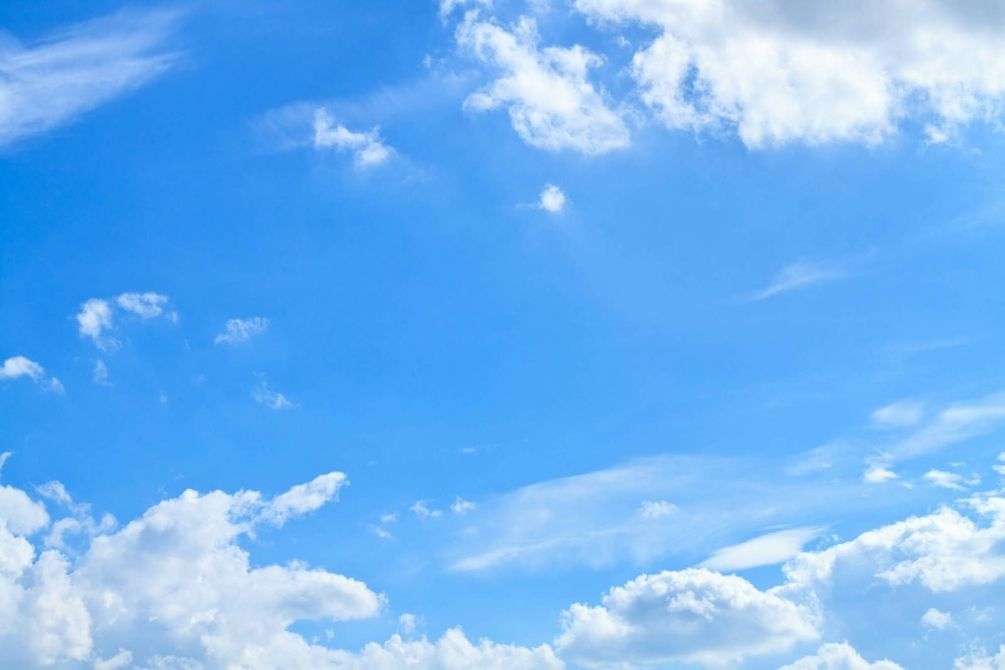 Распределение иных межбюджетных трансфертов за счет средств субсидий областного бюджета для софинансирования расходных обязательств, по вопросам местного значения (тыс. руб.)
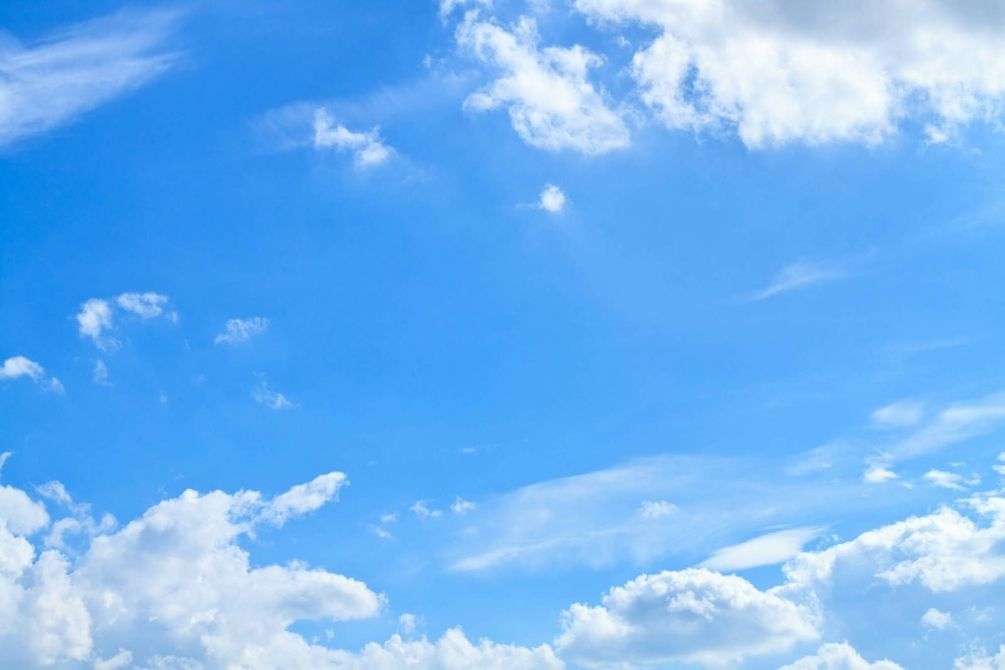 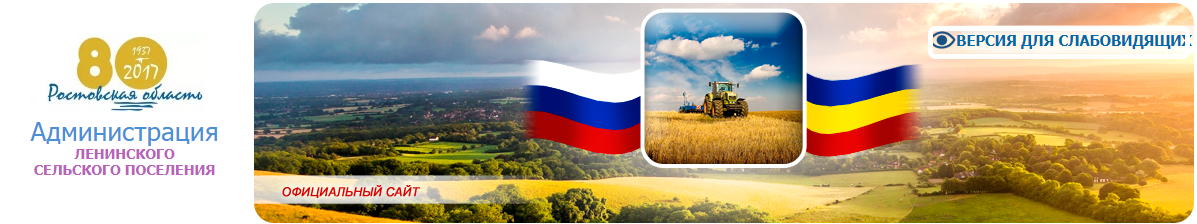 Администрация Ленинского сельского поселения
Официальный сайт: http://ленинскоепоселение.рф/
Телефон: 8 (86376) 3-19-48
Адрес: 347460, Ростовская область, Зимовниковский район, п. Зимовники, ул. Ленина, 89
E-mail: sp13143@yandex.ru